IT All Staff
M. Mundrane
16 March 2018
Customer
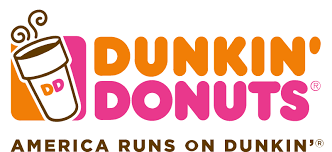 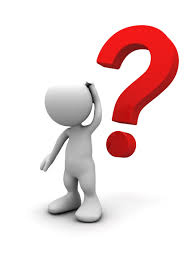 Parking
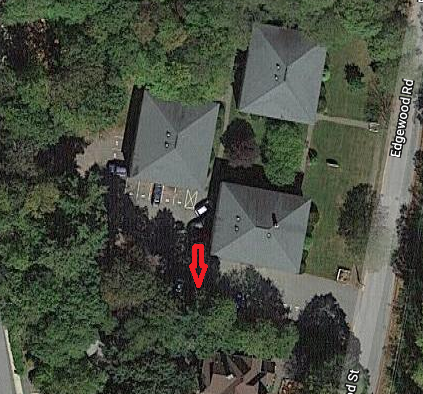 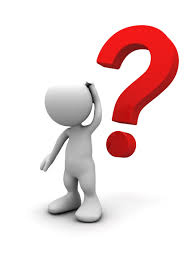 Conference
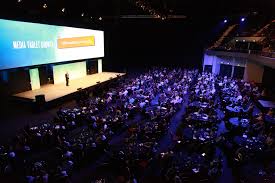 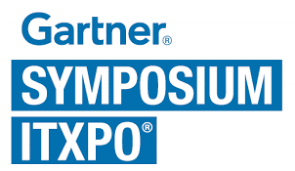 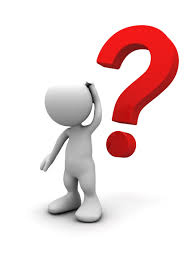 Community
Common history? … policy? … interests? … characteristics?
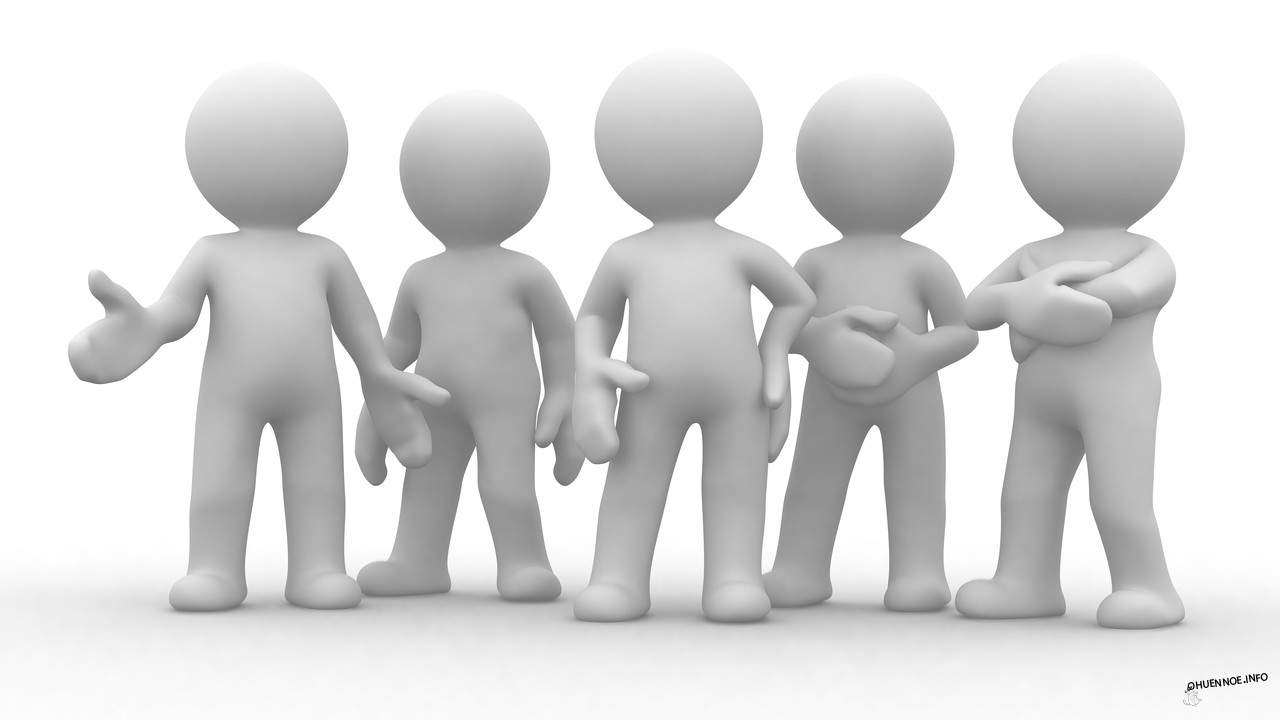 Community
A group of people with a deference to individual value and a shared commitment to common, beneficial outcomes.
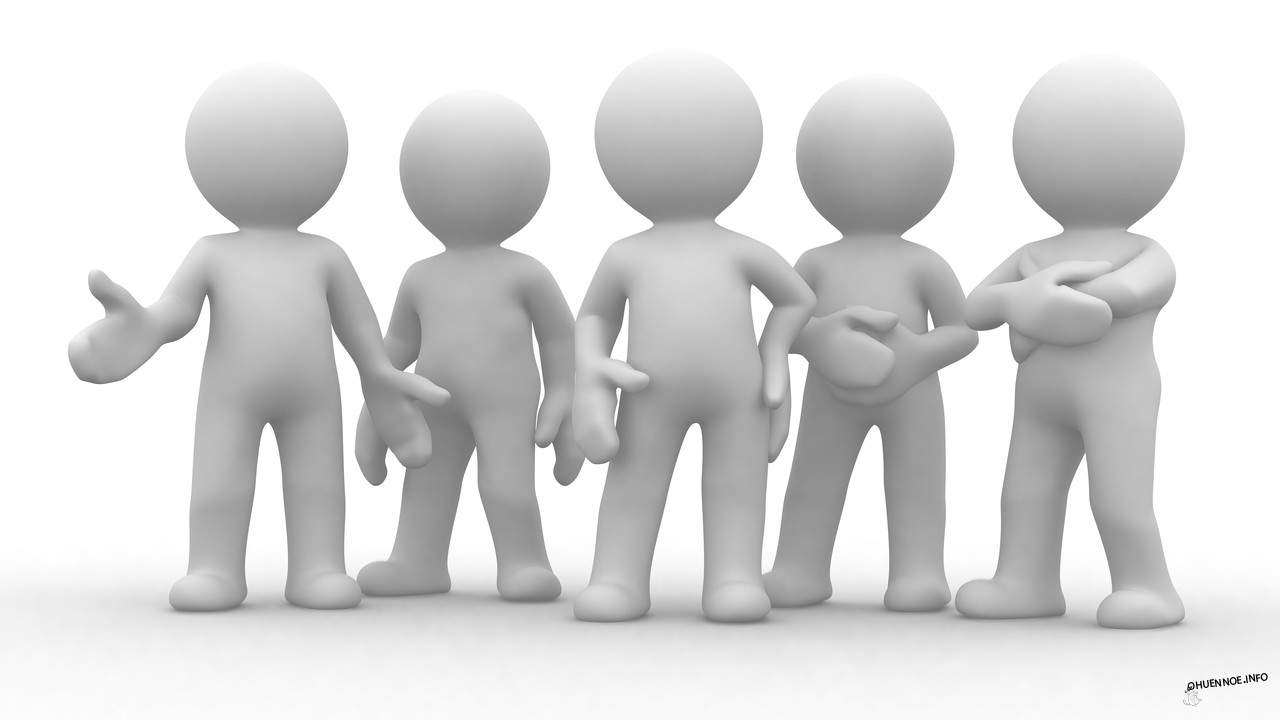 Integrity
Visible vs. Hidden
It is easy to appear virtuous when your actions take place in secret.
Integrity
Right vs. Wrong
It is easy to do the right thing when it costs you nothing.
Integrity
Ego vs. Outcome
It is easy to advocate for things that benefit you personally.
Integrity
A quality of being forthright, honest, and principled with statements and actions that are mutually consistent and clear despite personal costs.
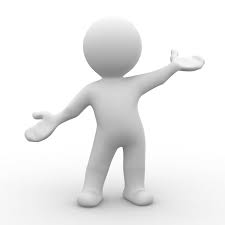 Consideration
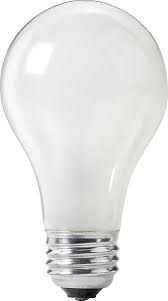 January 1, 2014
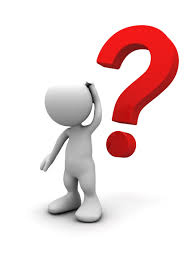 Outcomes
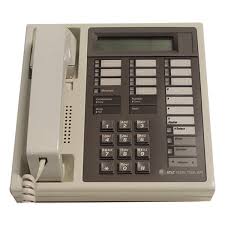 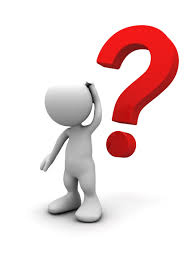 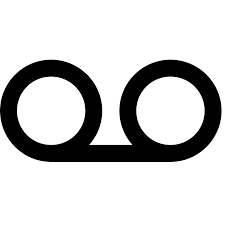 Service
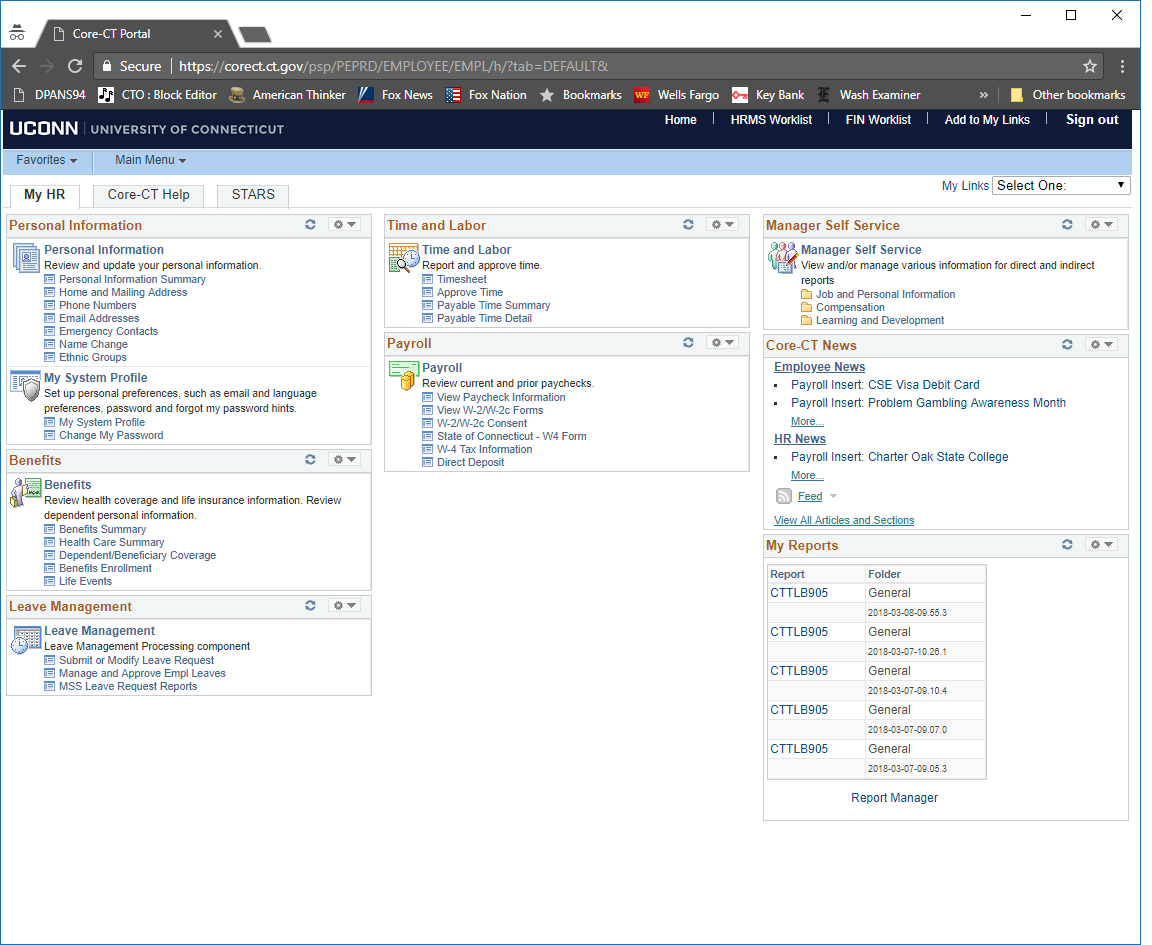 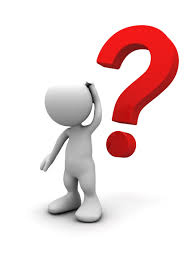 Contribution
A positive contribution is one that produces a beneficial or useful outcome from the perspective of the recipients.
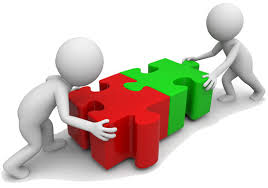 Attitude
Personally invest in providing the best practical outcome for the group, the organization, and the institution.
Staff
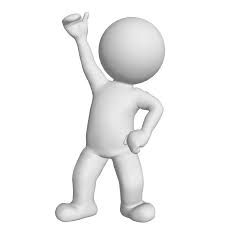 Attitude
Actively ensure the success of each and every individual.
Manager
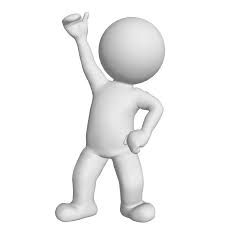 Attitude
Envision a better future that is attainable and do what is needed to bring the organization there.
Leader
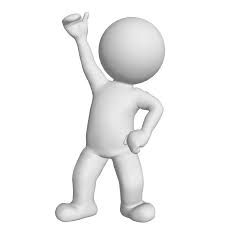 Attitude
Christine Haska
April 1951 – July 2017
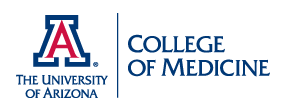 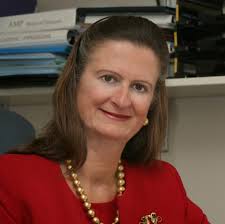 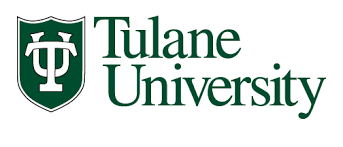 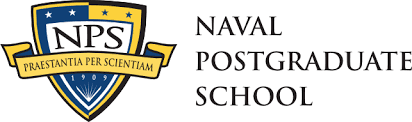 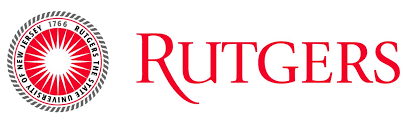 Future
Identify, implement, facilitate, operate, and evolve impactful enterprise systems, services, and capabilities that effectively support all aspects of the institutional mission: research, teaching, learning, clinical care, and outreach.
Community
Integrity
Contribution
Attitude
Future
Identify, implement, facilitate, operate, and evolve impactful enterprise systems, services, and capabilities that effectively support all aspects of the institutional mission: research, teaching, learning, clinical care, and outreach.
Central
Independent
Community
Integrity
Contribution
Attitude
Future
Identify, implement, facilitate, operate, and evolve impactful enterprise systems, services, and capabilities that effectively support all aspects of the institutional mission: research, teaching, learning, clinical care, and outreach.
Central
Embedded
Directed
Independent
Community
Integrity
Contribution
Attitude
Future
Identify, implement, facilitate, operate, and evolve impactful enterprise systems, services, and capabilities that effectively support all aspects of the institutional mission: research, teaching, learning, clinical care, and outreach.
Directed
Central
Embedded
Community
Integrity
Contribution
Attitude
Thank You
Questions?
Community
Integrity
Contribution
Attitude
Copyright
Copyright © Michael R. Mundrane 2018.  This work is the intellectual property of the author.  Permission is granted for this material to be shared for non-commercial, educational purposes provided that this copyright statement appears on the reproduced materials and notice is given that the copying is by permission of the author.  To disseminate otherwise or to republish requires written permission from the author.
Community
Integrity
Contribution
Attitude